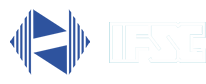 Modelagem Matemática
Metodologia da Pesquisa e Redação Científica para Licenciatura
Profº Marcelo Alves Barros  .

Gevair Norberto de Souza nº7961990
Jorge Miguel Nucci Filho nº3457645
Lee Hsin Hsien nº8082063
Pesquisa feita entre 2008 e 2012
Quadrante
Educação e matemática
Zetetiké
Revemat
Bolema
Experiências em ensino de ciências
Investigações em ensino de ciências
Zetetiké, Vol.18, Edição temática, 2010, p.379-406
Um olhar semiótico sobre modelos e modelagem:metáforas como foco de análise

Autora: Lourdes Maria Werle de Almeida


http://www.fe.unicamp.br/zetetike/viewissue.php?id=45
Experiências em ensino de ciências, Vol.3, nº2, 2008, p.57-68
A utilização de mapas conceituais na identificação da aprendizagem significativa crítica em uma atividade de modelagem matemática

Autores: Silas Venâncio; Lilian Akemi Kato
http://if.ufmt.br/eenci/?go=artigos&idEdicao=19
Investigações em ensino de ciências, Vol.17, nº1, 2012, p.109-123
A perspectiva sociocrítica da modelagem matemática e a aprendizagem significativa crítica: possíveis aproximações

Autores: Cíntia da Silva; Lilian Akemi Kato; Iramaia Jorge Cabral de Paulo

http://www.if.ufrgs.br/ienci/?go=artigos&idEdicao=52#
OBRIGADO!